Review 2
Period 3
Circle odd one out
English
orange
red
pink
purple
Circle odd one out
April
November
Maths
October
January
Circle odd one out
Friday
Monday
Saturday
Sunday
August
Circle odd one out
dance
singer
swim
ride a bike
fly a kite
Circle odd one out
English
art
music
painter
PE
1
Read and match.
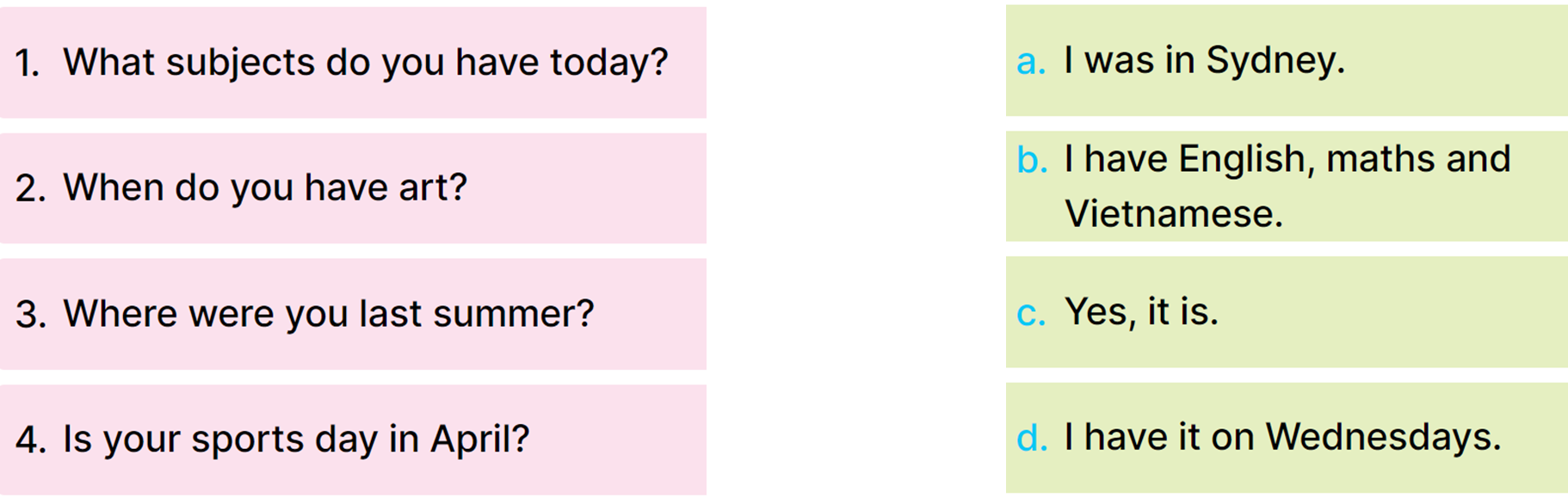 4
Read and complete.
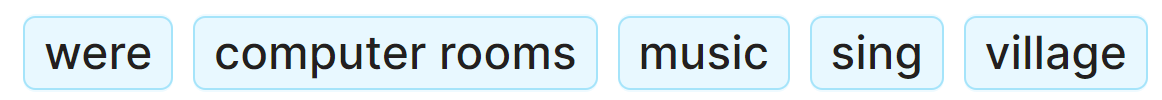 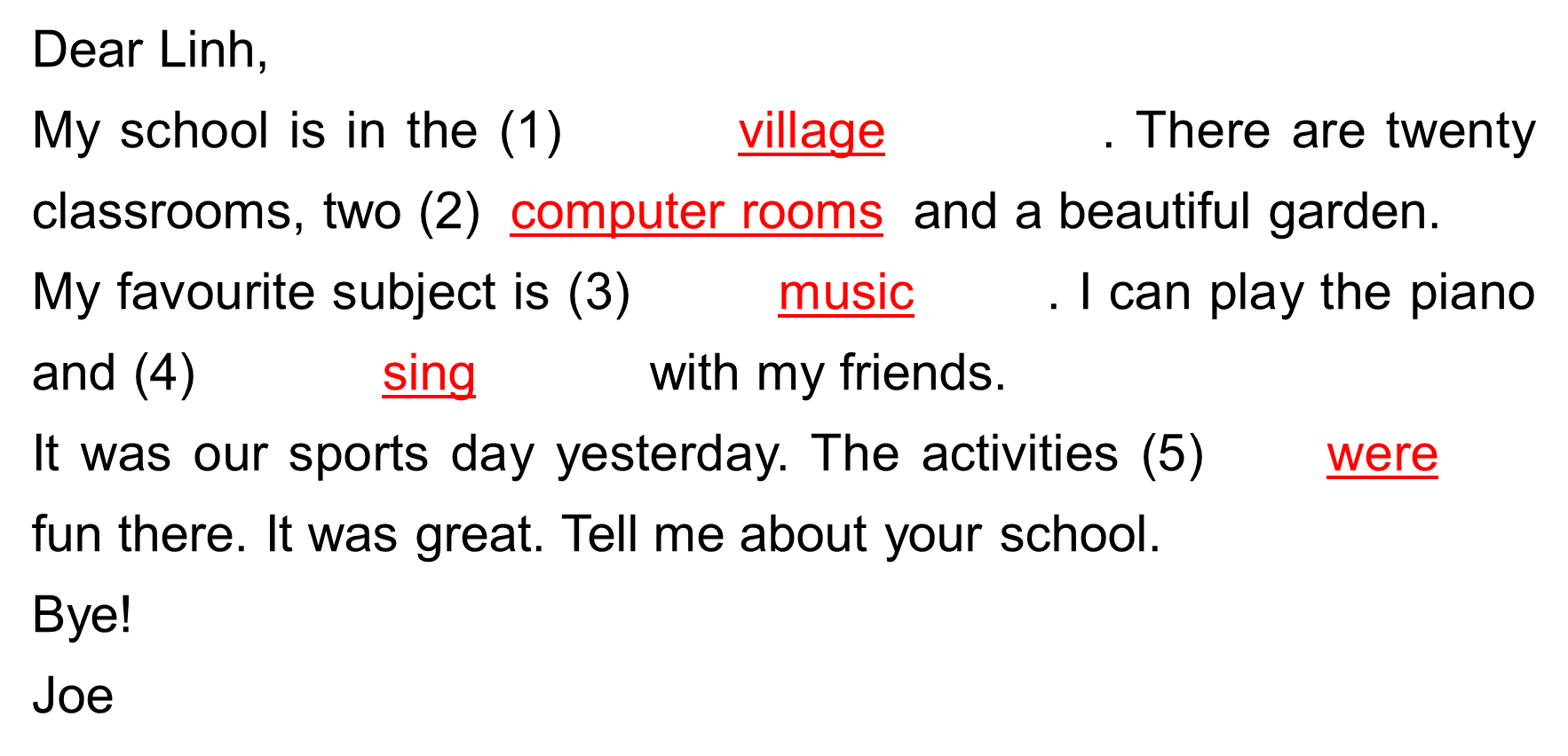 _________________
_________________
_________________
_________________
_________________
5
Let’s write.
the mountains
the city
ten
fifteen
twenty
Dear Joe,
My school is in _______________. There are _______________ classrooms. My favourite subject is _______________. I like it because I _______________. I love sports. Our last sports day was in _______________.
Bye!
_______________
the village
the town
a number
a subject
want to be a………
a month
music
art
English
maths
May
October
Your name
Let’s read about you.
Dear Joe,
My school is in _______________. There are _______________ classrooms. My favourite subject is _______________. I like it because I _______________. I love sports. Our last sports day was in _______________.
Bye!
_______________